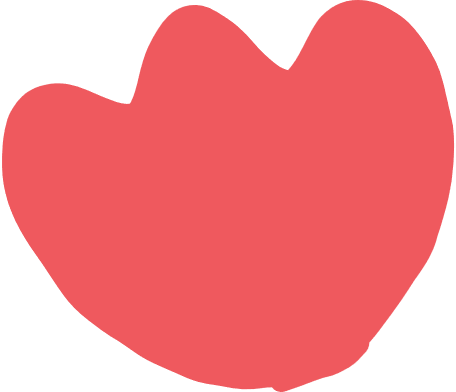 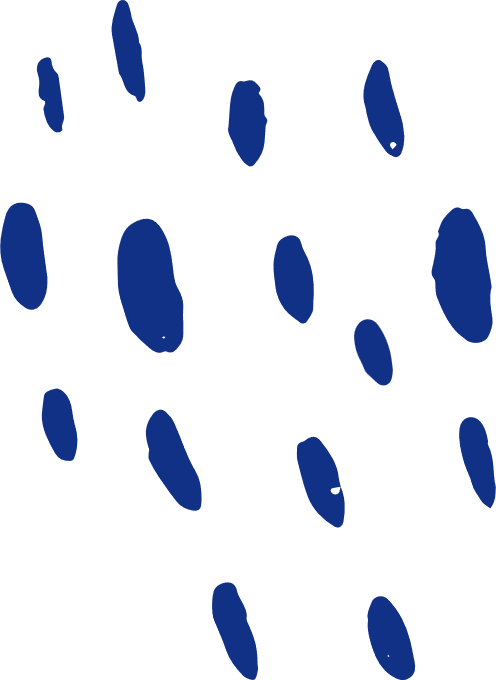 CHÀO MỪNG CÁC EM ĐẾN VỚI BUỔI HỌC NGÀY HÔM NAY
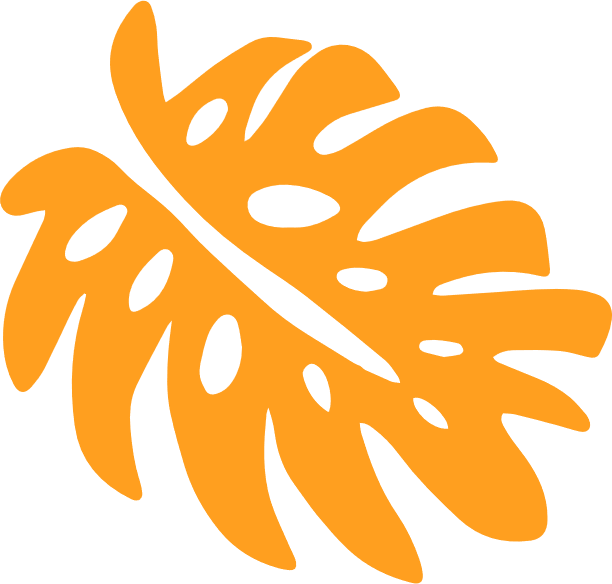 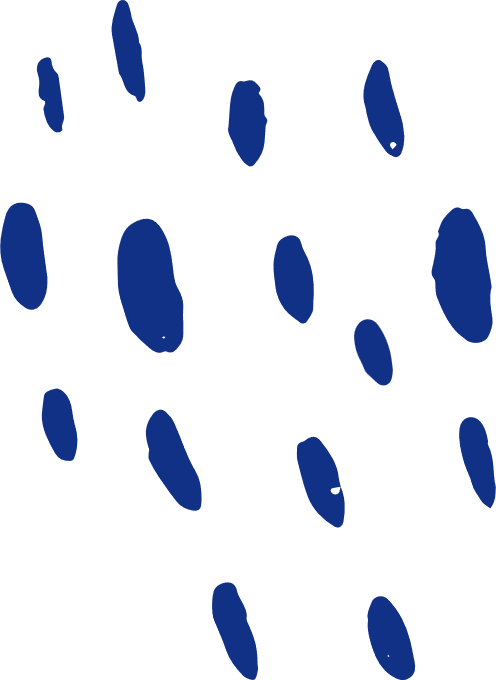 (?) Câu chuyện trong video có thông điệp gì?
(?) Em có tán thành với thông điệp đó không? Vì sao?
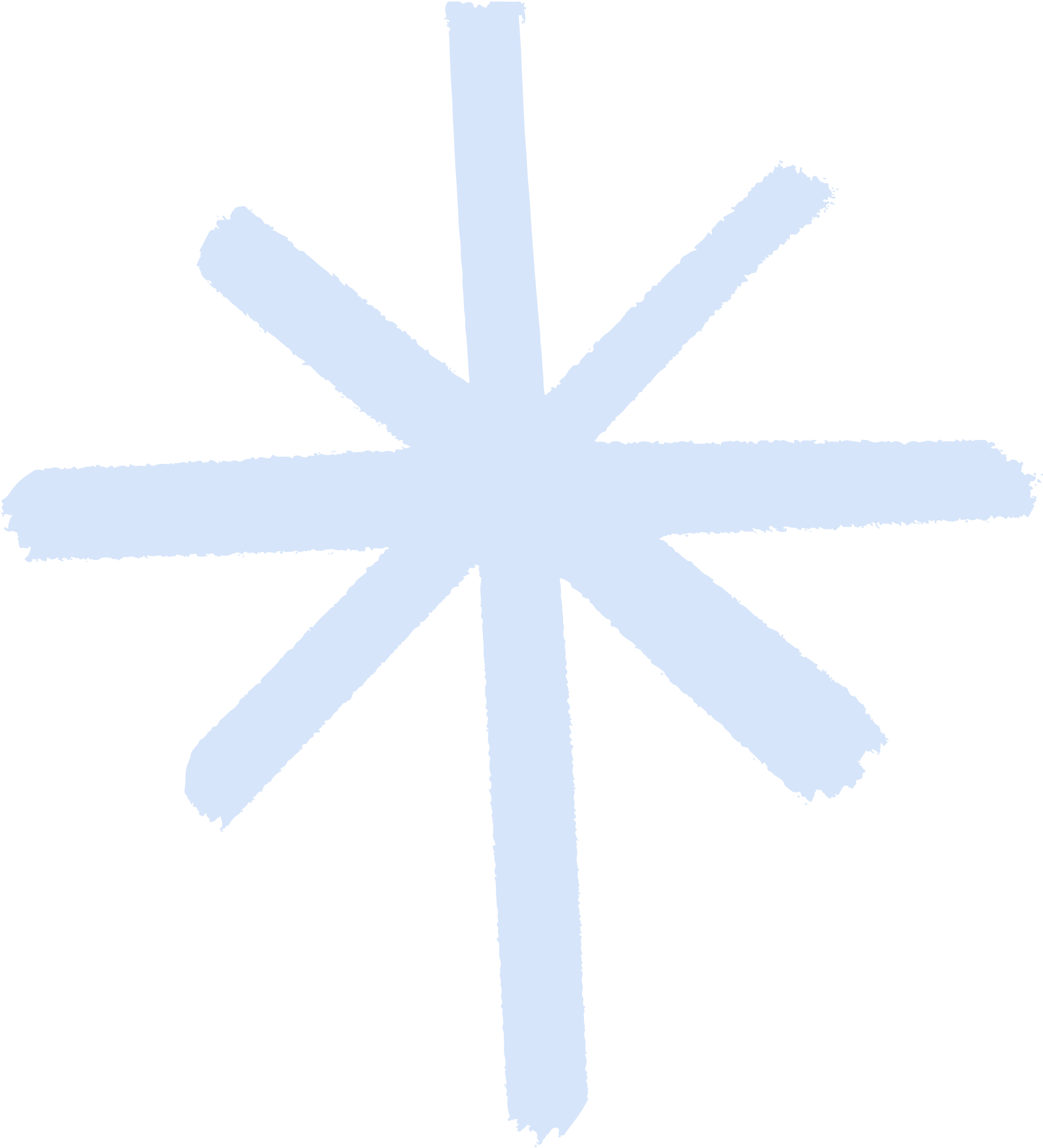 KHỞI ĐỘNG
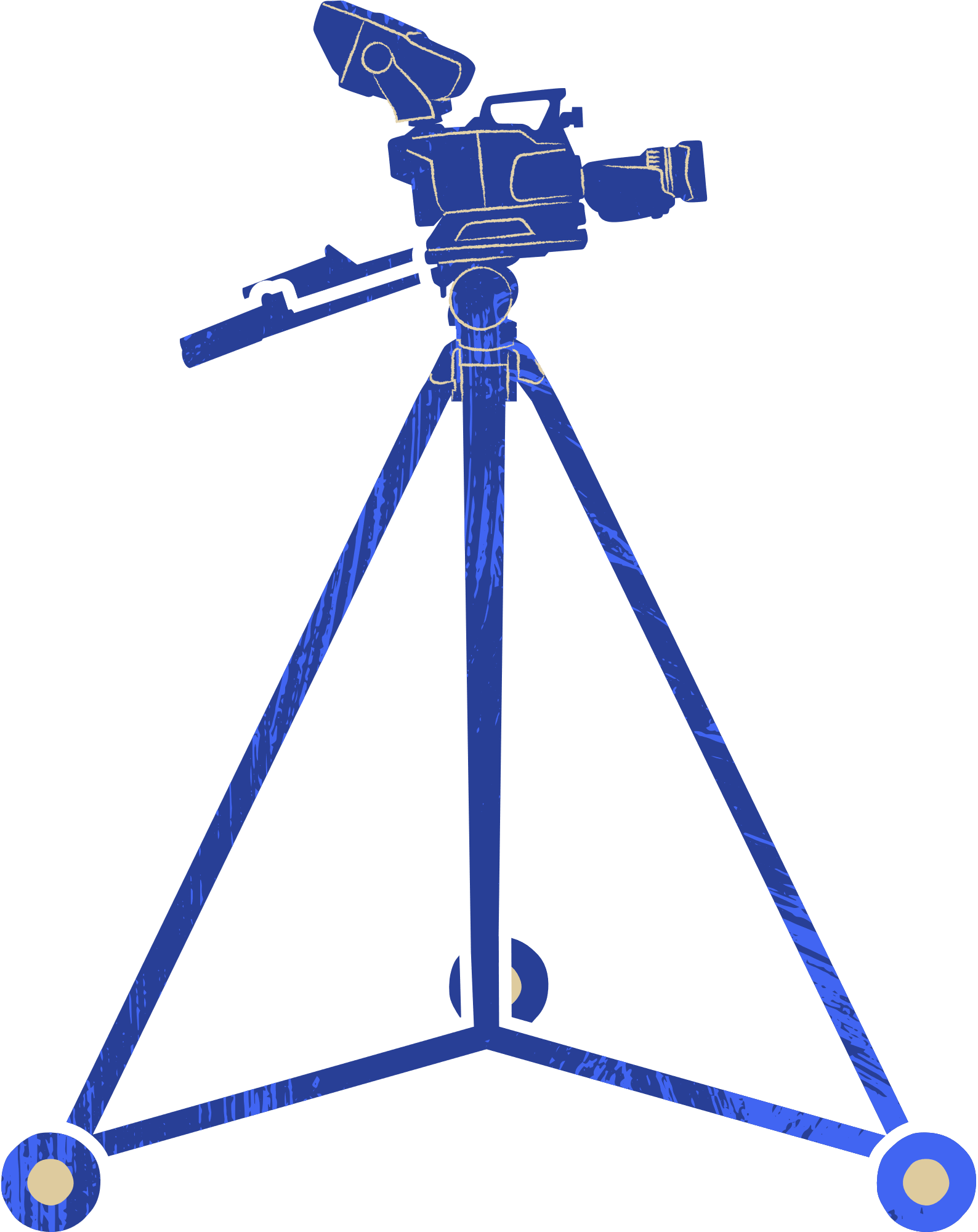 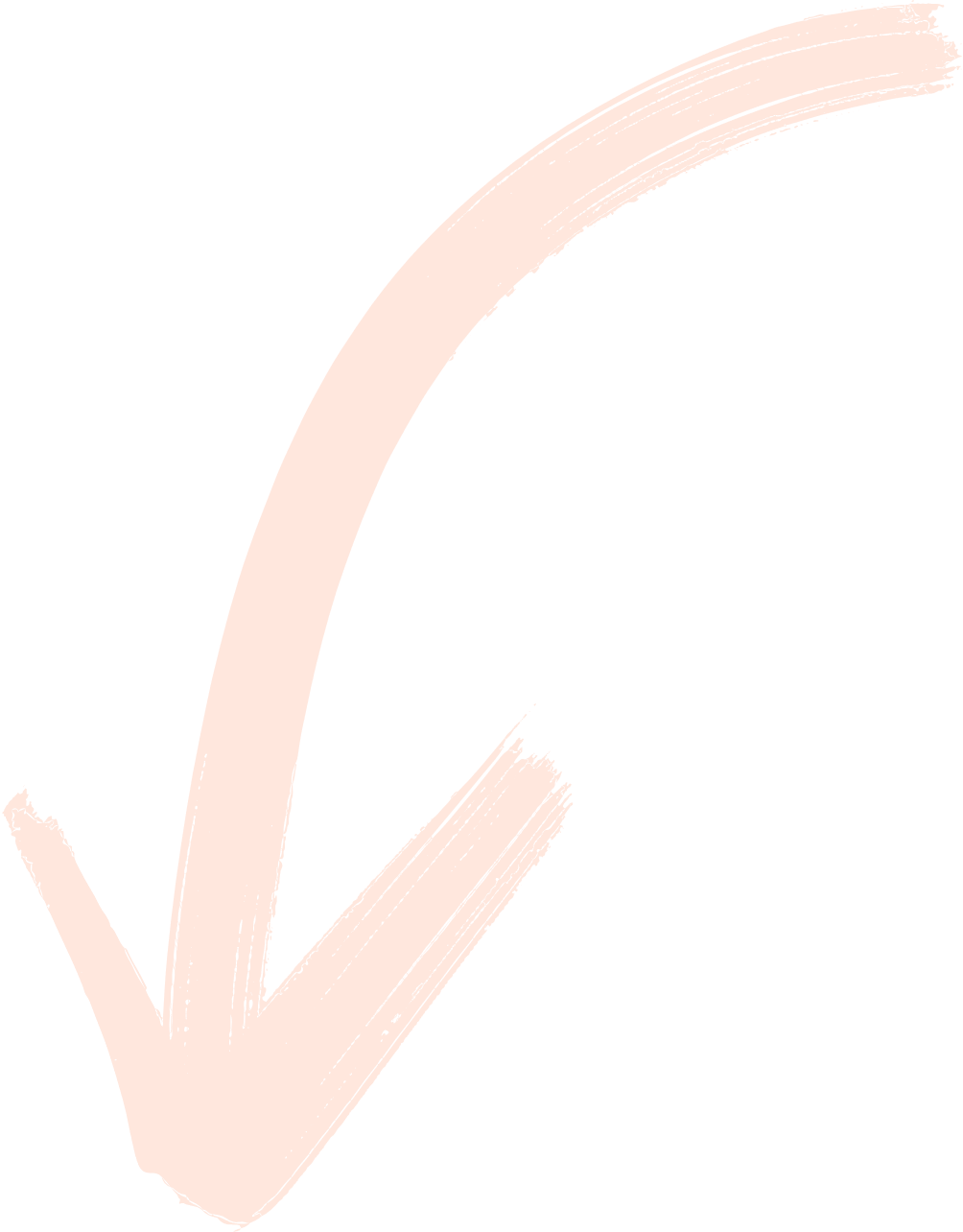 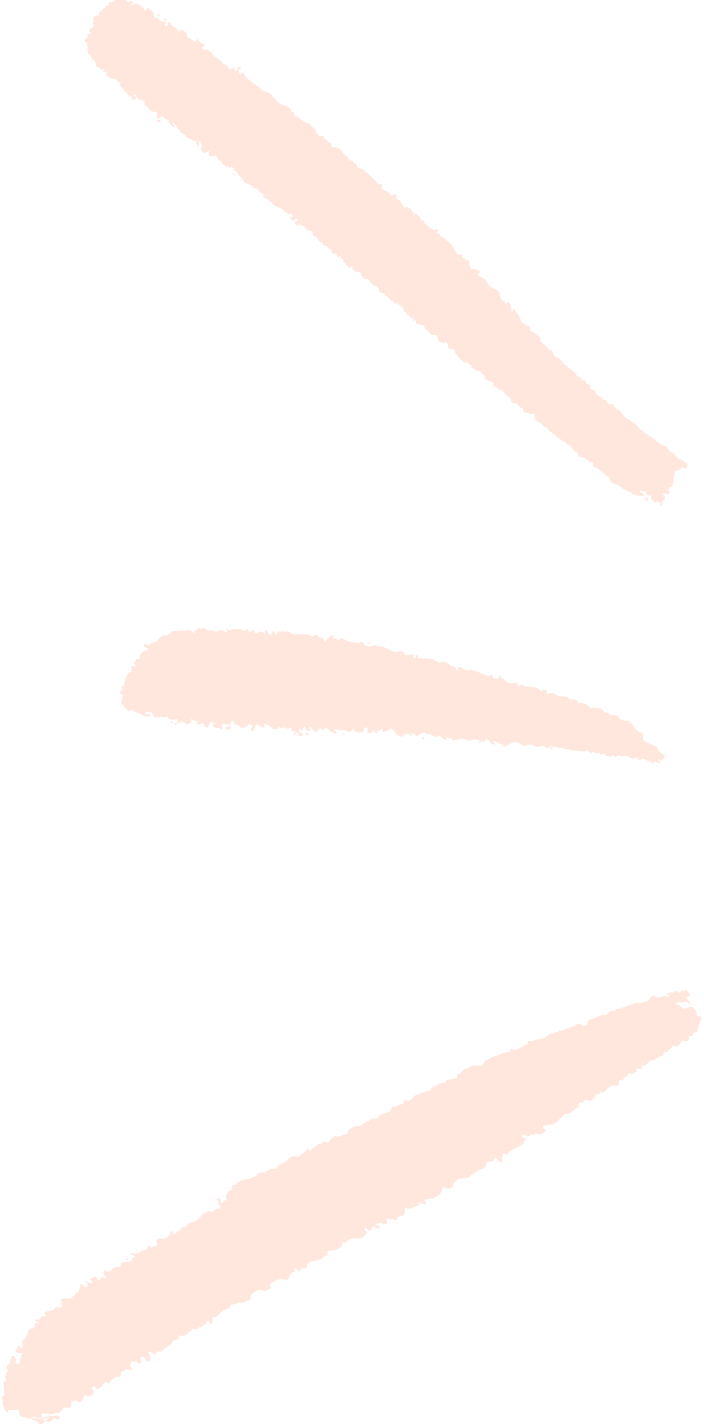 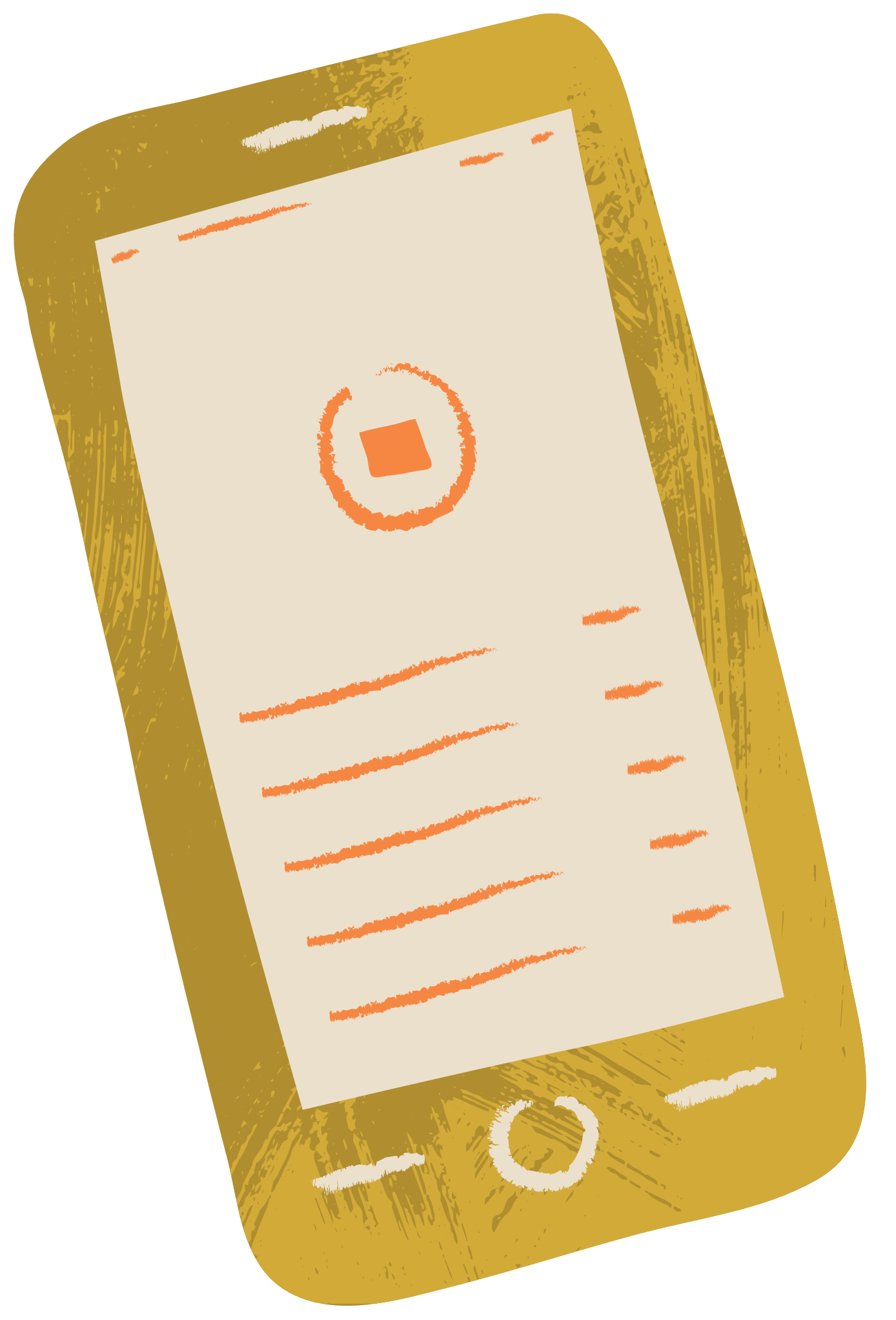 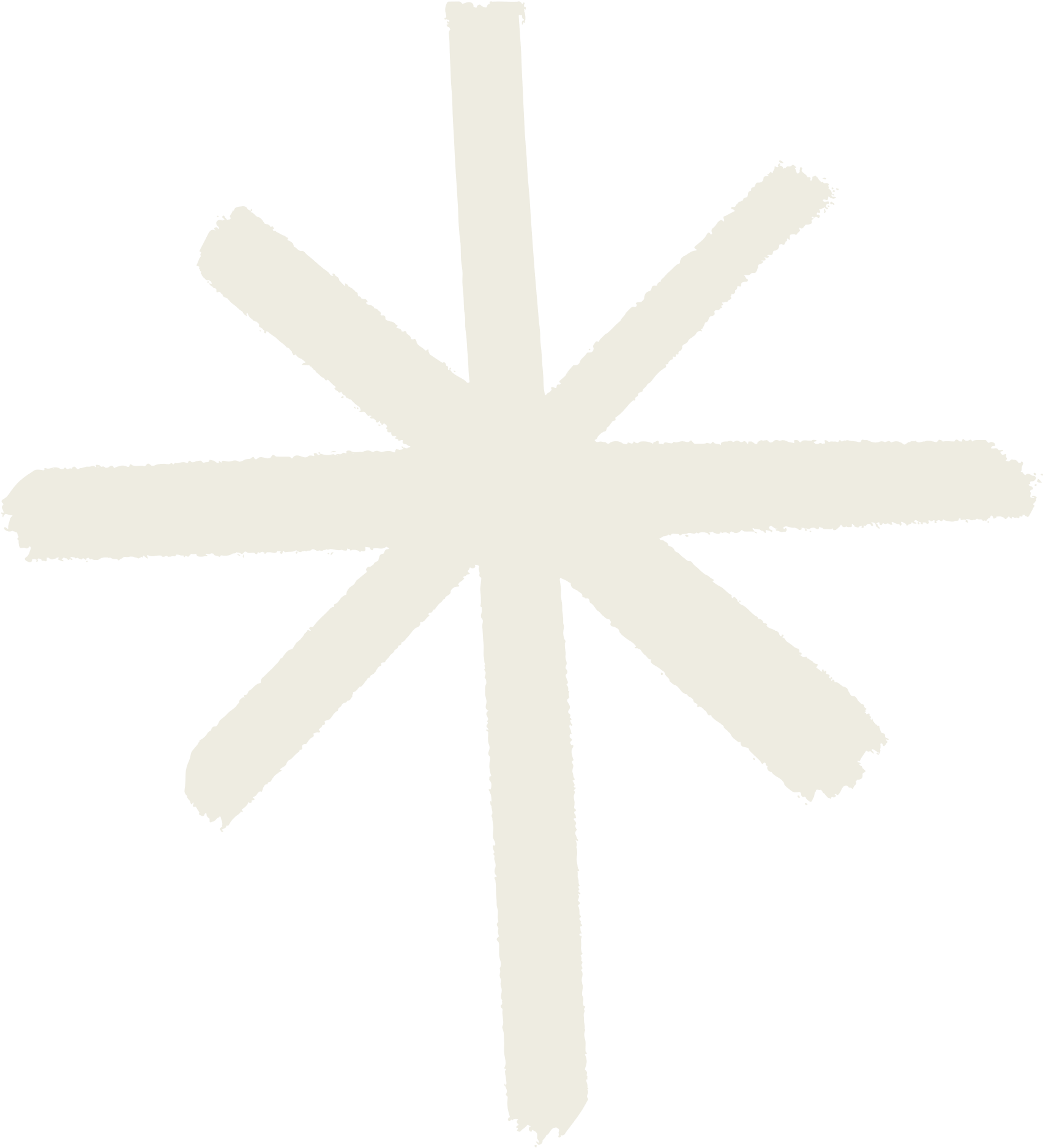 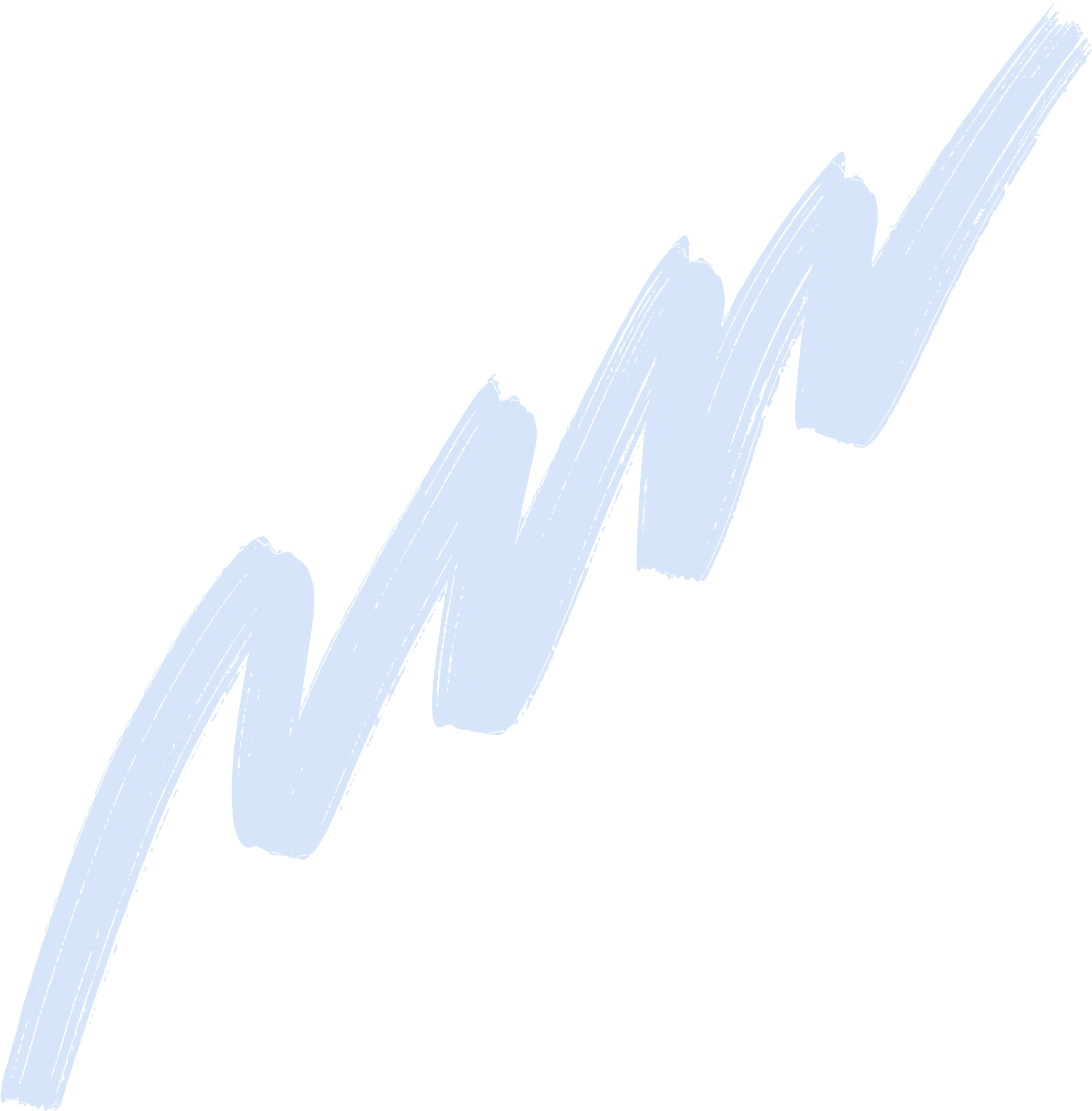 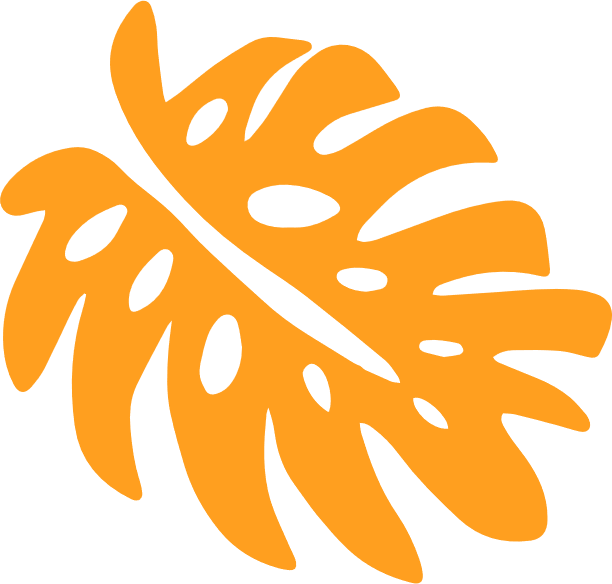 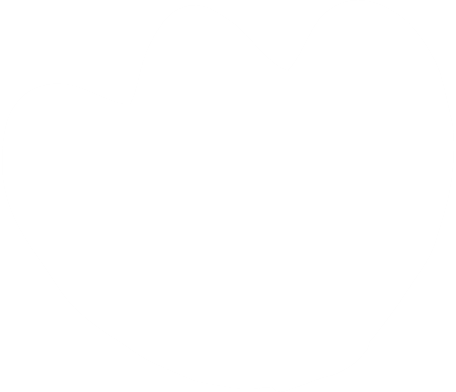 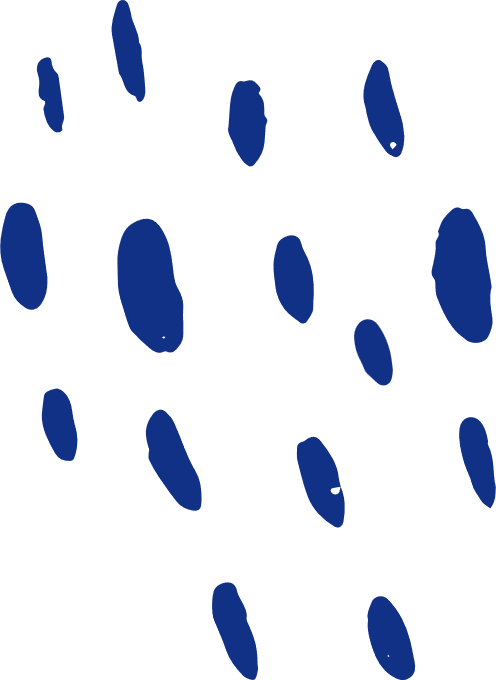 VIẾT BÀI VĂN TRÌNH BÀY Ý KIẾN VỀ MỘT HIỆN TƯỢNG (VẤN ĐỀ) MÀ EM QUAN TÂM
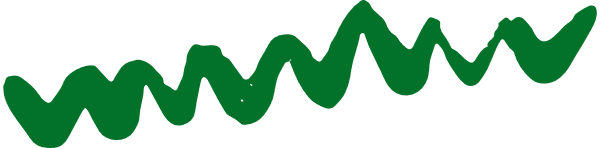 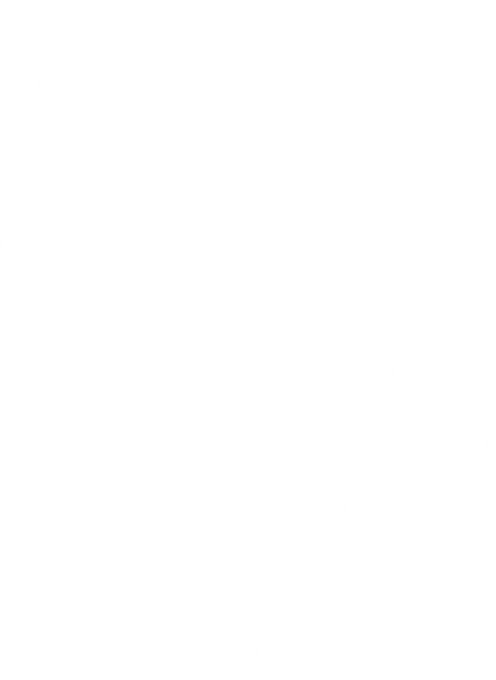 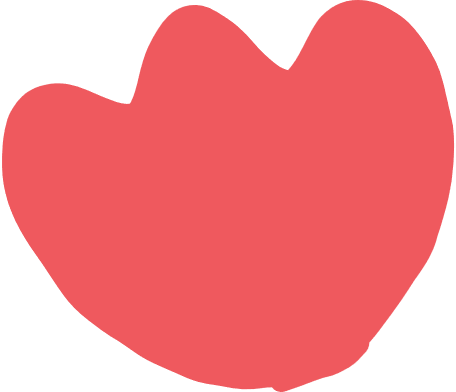 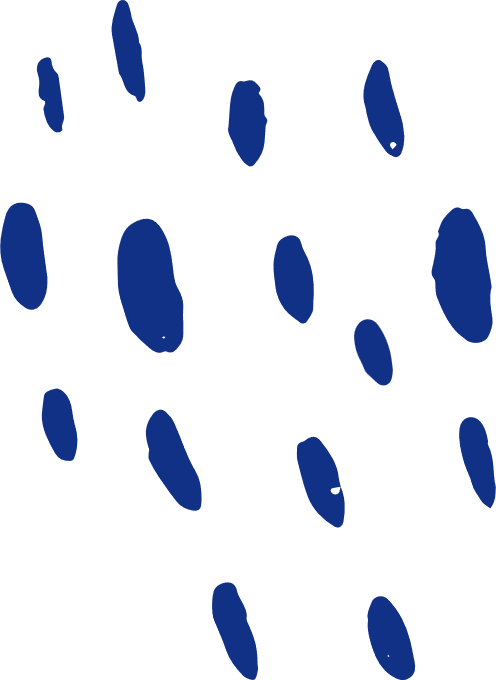 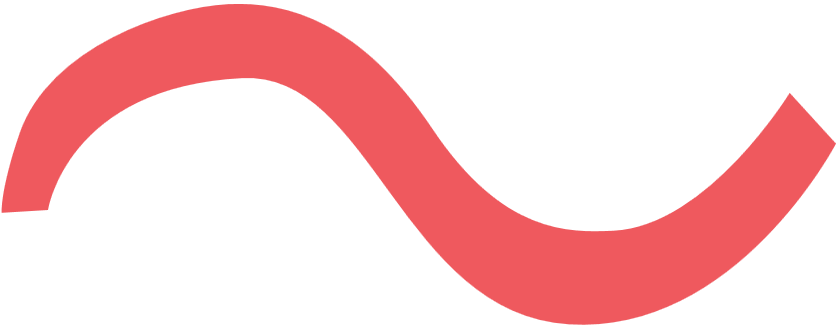 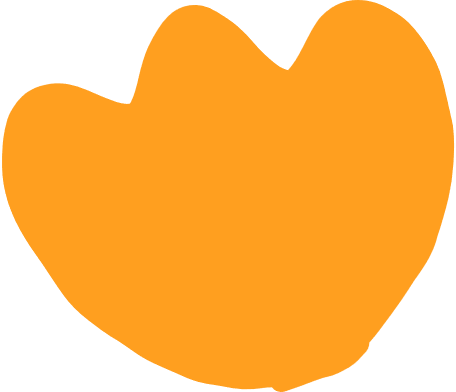 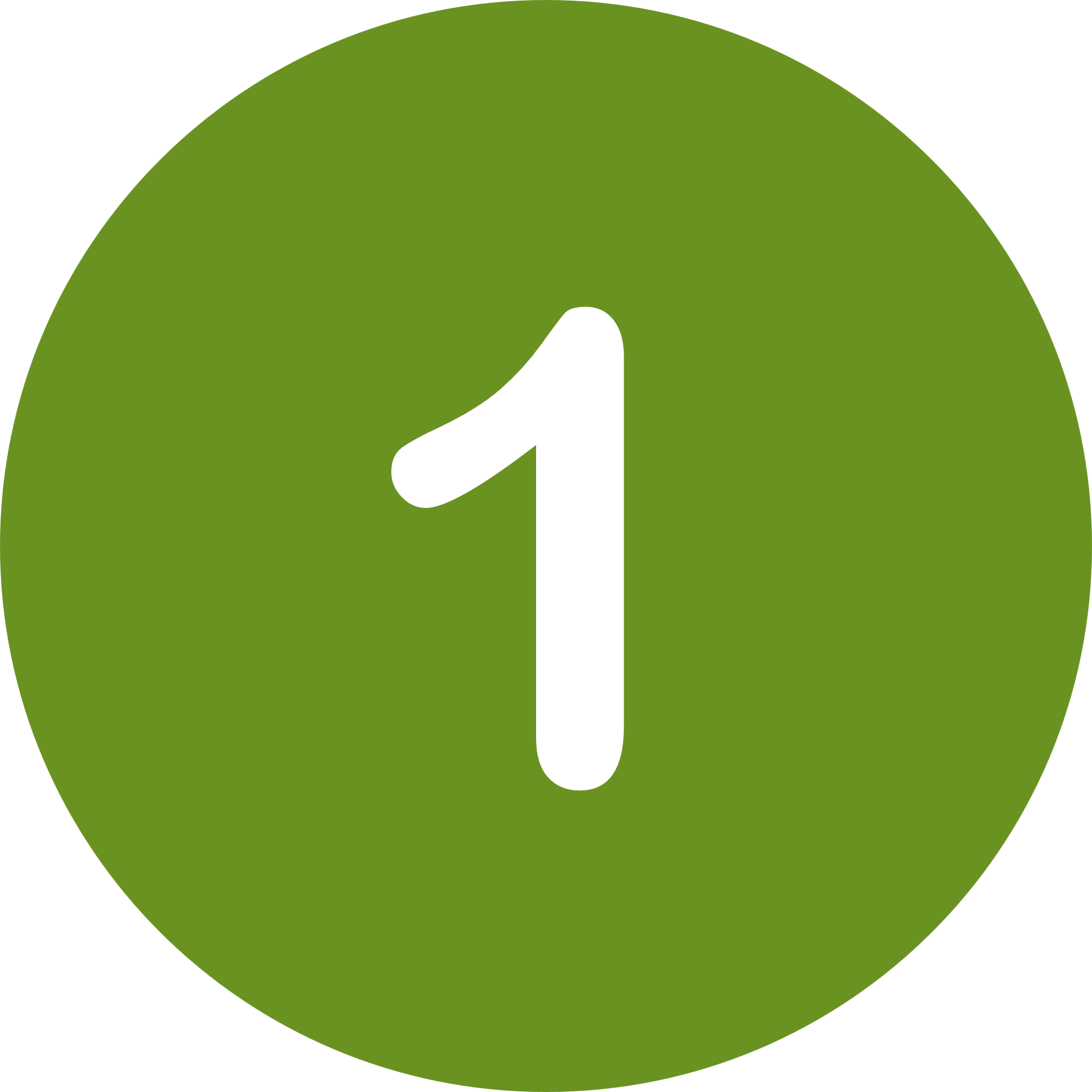 Tìm hiểu chung
NỘI DUNG BÀI HỌC
Cách thức tiến hành bài viết.
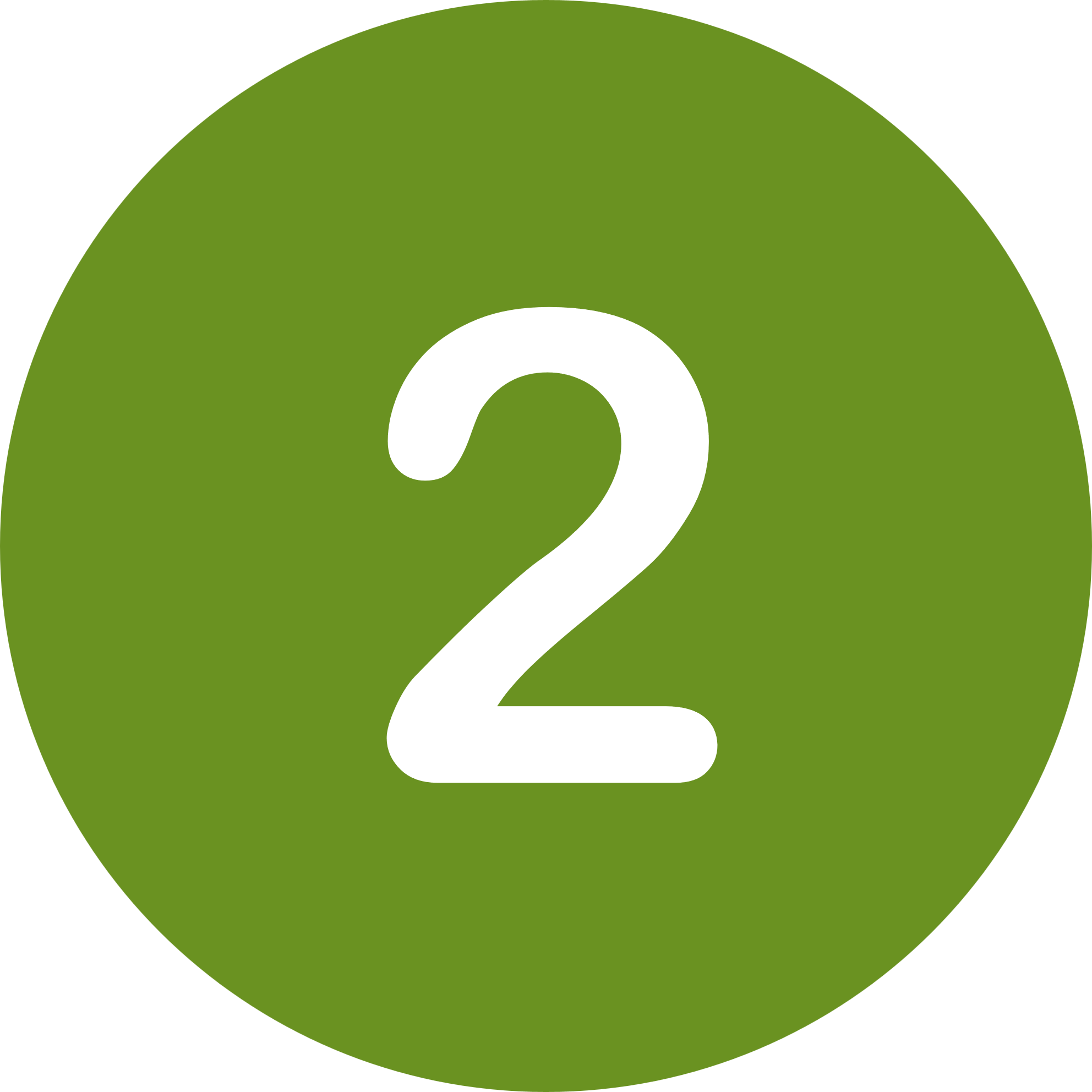 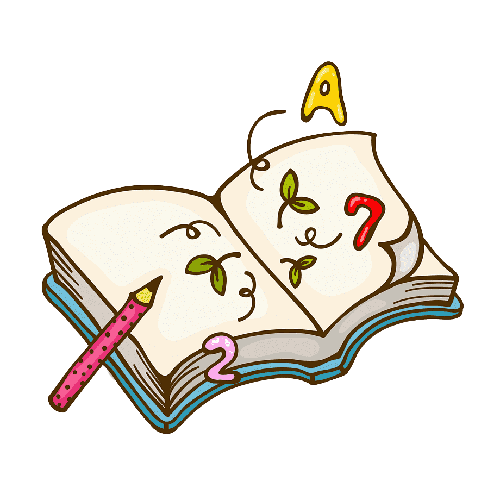 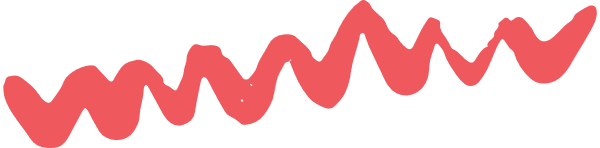 Nghị luận về một hiện tượng đời sống là gì?
Bài nghị luận về một hiện tượng đời sống thường có các nội dung nào?
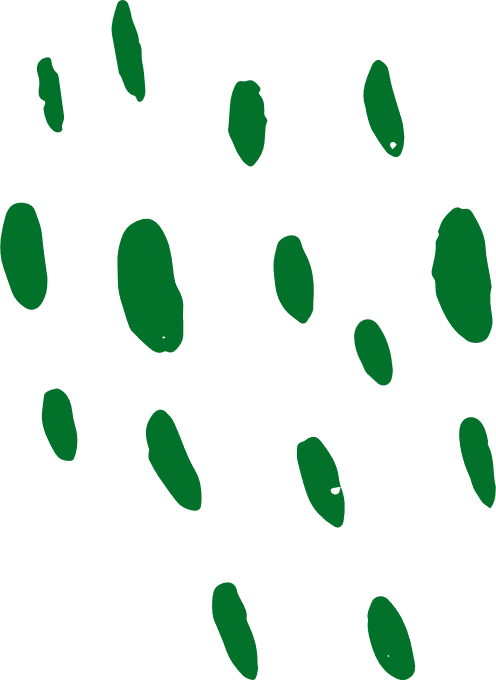 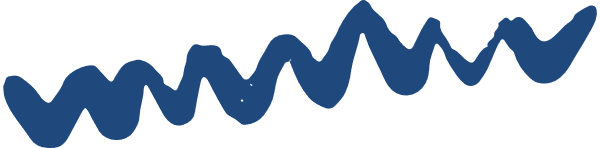 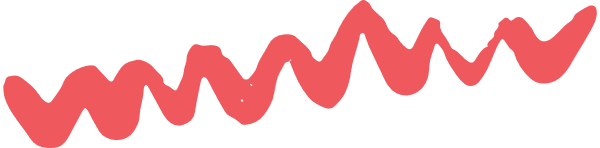 - Nghị luận về một hiện tượng đời sống là một kiểu bài của văn nghị luận xã hội, lấy một hiện tượng xảy ra trong đời sống để bàn bạc. 
- Bài nghị luận về một hiện tượng đời sống thường có các nội dung: 
+ Nêu rõ hiện tượng.
+ Phân tích các mặt đúng - sai, lợi - hại.
+ Chỉ ra nguyên nhân và bày tỏ thái độ, ý kiến của người viết về hiện tượng đó.
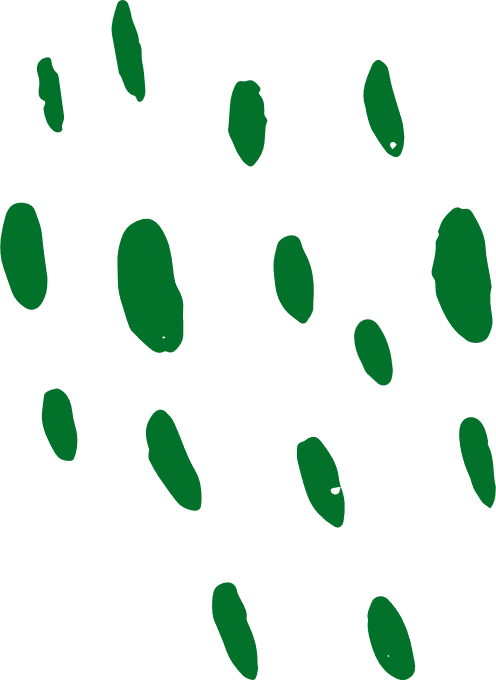 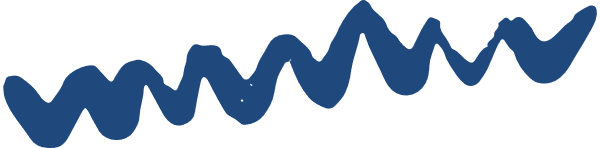 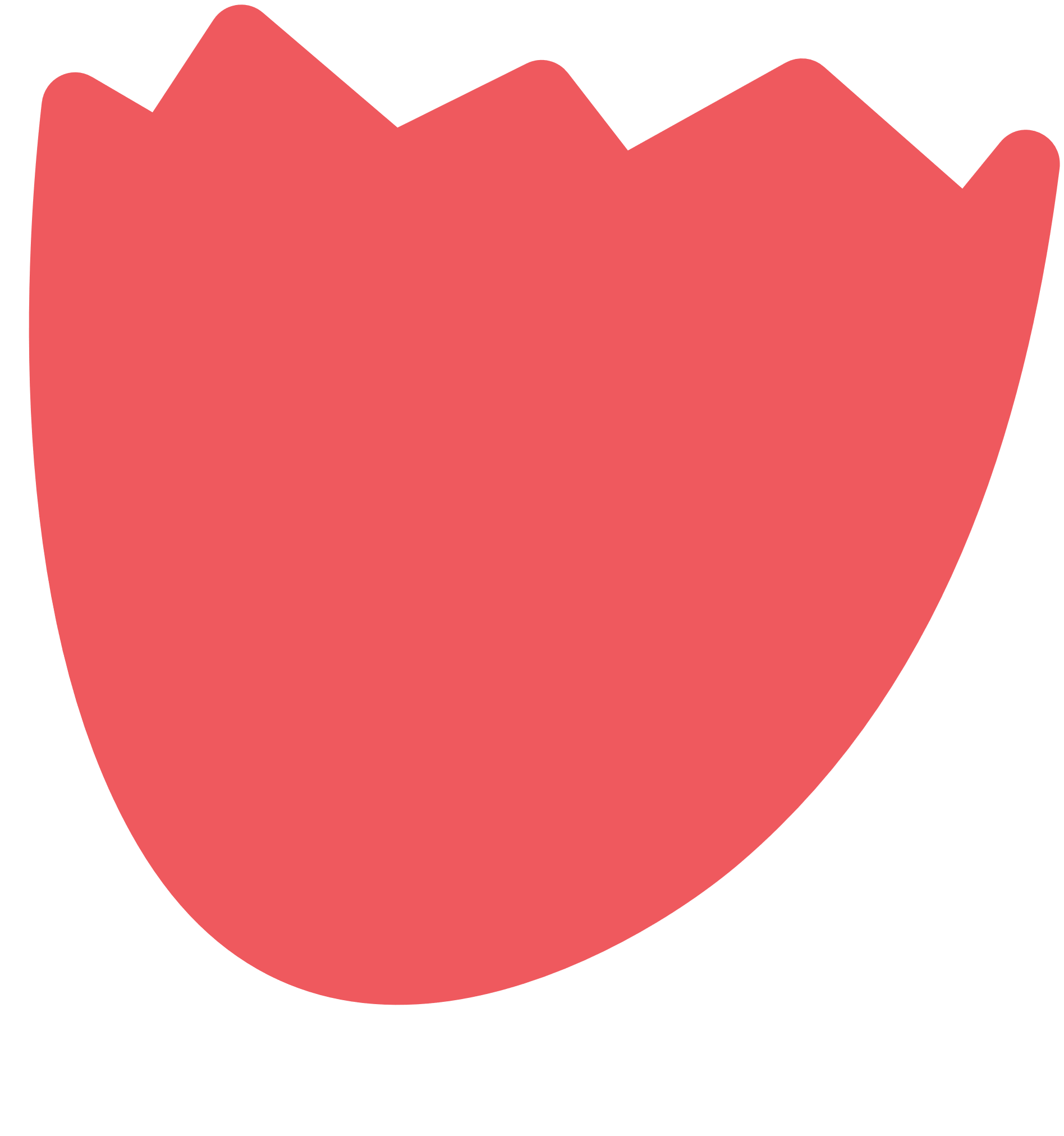 1. Tìm hiểu chung
Thảo luận nhóm đôi
Dựa vào văn bản “Xem người ta kìa!”, trả lời các câu hỏi sau:
Hiện tượng gì được nêu để bàn luận trong văn bản?
Người viết đồng tình hay phản đối hiện tượng, vấn đề đã nêu?
Lí lẽ và bằng chứng được đưa ra để khẳng định điều gì?
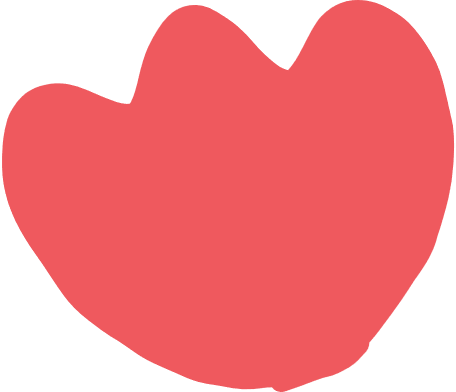 Cha mẹ thường so sánh con cái của mình với những tấm gương tốt hơn.
Người viết có sự đồng tình ở một mức độ (sự so sánh) vì để con cái noi theo và có ý kiến riêng của mình.
Bài viết đã đưa ra những lí lẽ, dẫn chứng để khẳng định: Hoà đồng, gần gũi với mọi người nhưng cũng cần tôn trọng sự riêng biệt ở mỗi người.
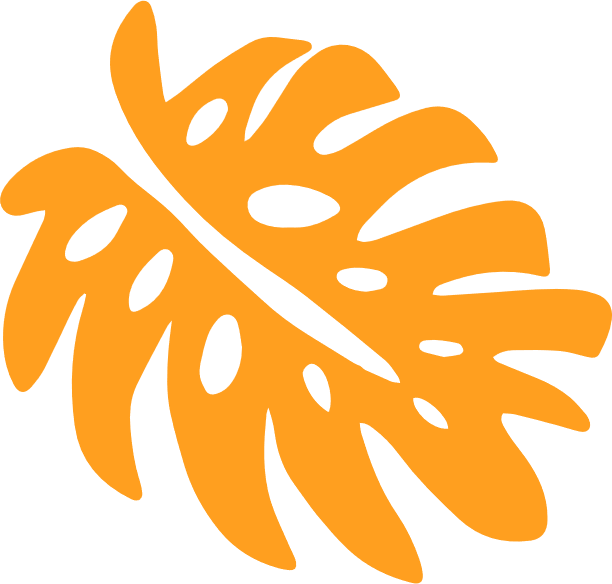 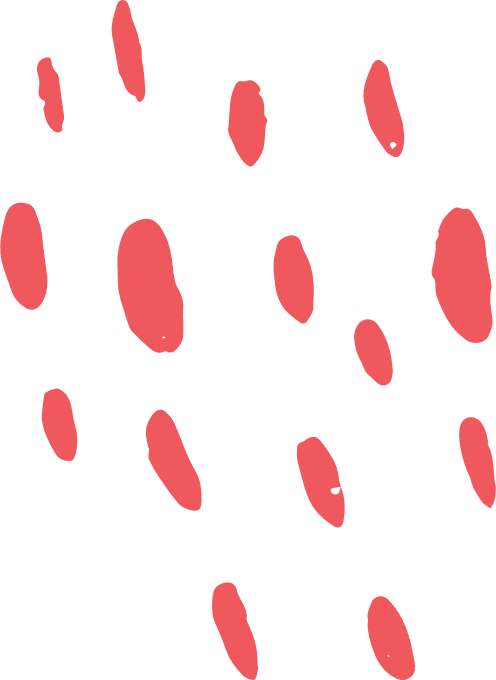 Yêu cầu đối với bài văn nghị luận trình bày ý kiến về một hiện tượng (vấn đề):
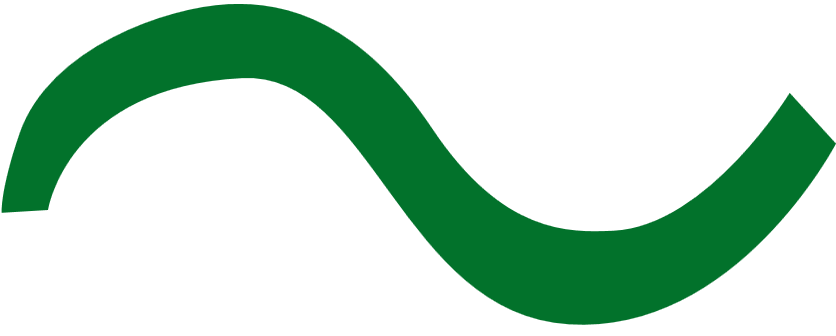 Nêu được hiện tượng (vấn đề) cần bàn luận.
Thể hiện được ý kiến của người viết.
Dùng lí lẽ và bằng chứng để thuyết phục người đọc.
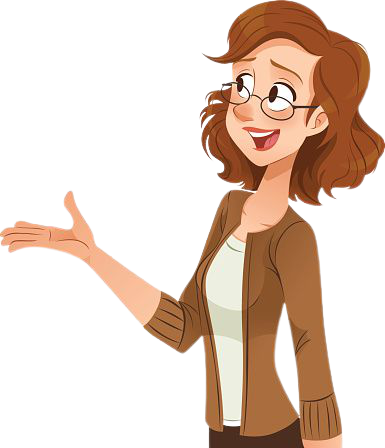 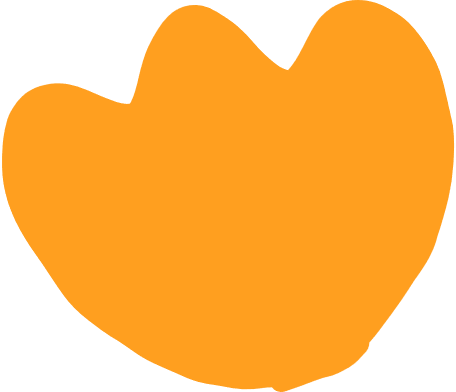 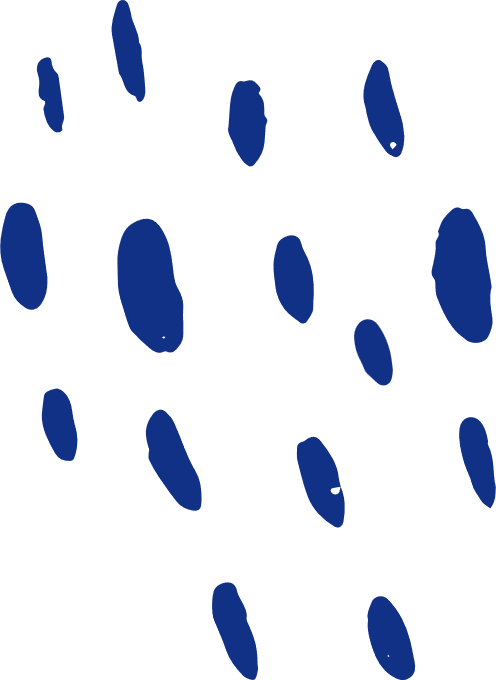 Hoạt động nhóm 4
Đọc bài tham khảo “Câu chuyện đồng phục”, thảo luận trong 7 phút và hoàn thiện bảng sau:
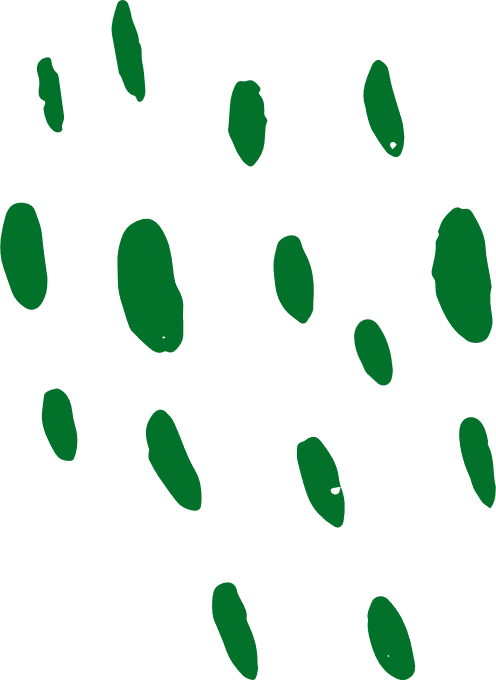 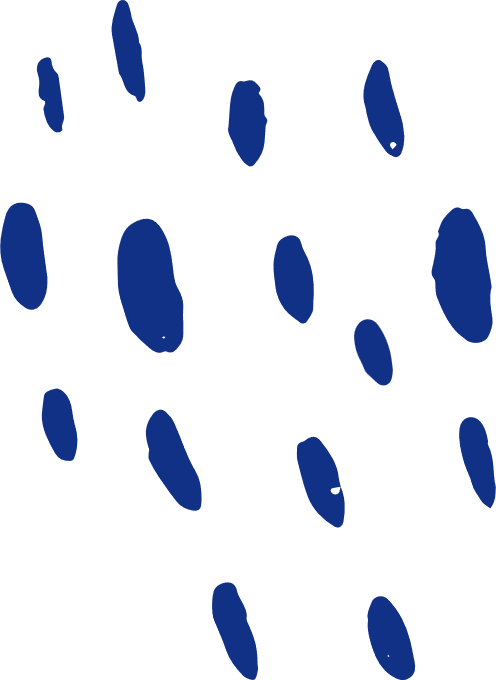 Phân tích bài viết tham khảo
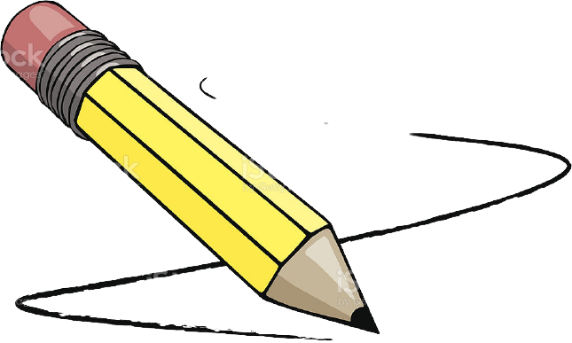 Vấn đề quy định học sinh mặc đồng phục khi đến trường.
Người viết đồng tình với vấn đề đặt ra.
Đồng phục tạo ra vẻ đẹp hài hoà.
Đồng phục góp phần tạo nên bản sắc của từng trường.
Đồng phục xoá cảm giác về sự phân biệt giàu nghèo.
Đồng phục không làm mất đi cá tính của từng người.
2. Các bước tiến hành
2. Viết bài
- Bám sát dàn ý, khi viết cần lưu ý:
+ Có thể mở bài trực tiếp hoặc gián tiếp.
+ Mỗi ý trong bài phải trình bày thành một đoạn văn, lý lẽ, dẫn chứng cụ thể.
Trước khi viết
- Lựa chọn đề tài
- Tìm ý
- Lập dàn ý
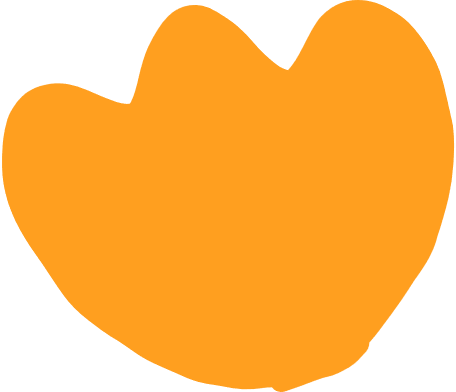 3. Chỉnh sửa bài viết
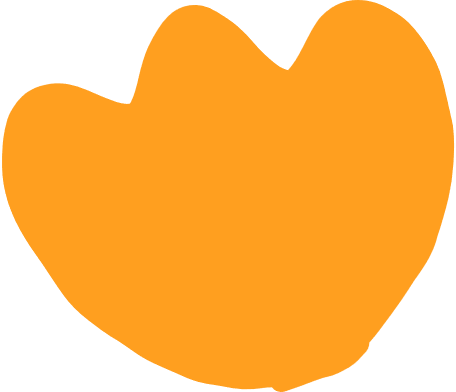 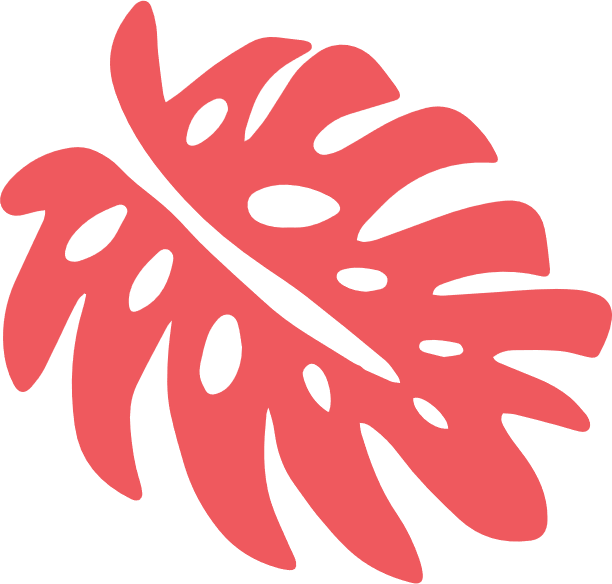 LUYỆN TẬP
Câu 1. Đâu không phải đề bài trình bày ý kiến về hiện tượng?
a. Đóng vai nhân vật trong truyện kể lại Thạch Sanh.
b. Tôn trọng người khác và mong muốn được người khác tôn trọng.
c. Thái độ đối với người khuyết tật.
d. Noi gương những người thành công.
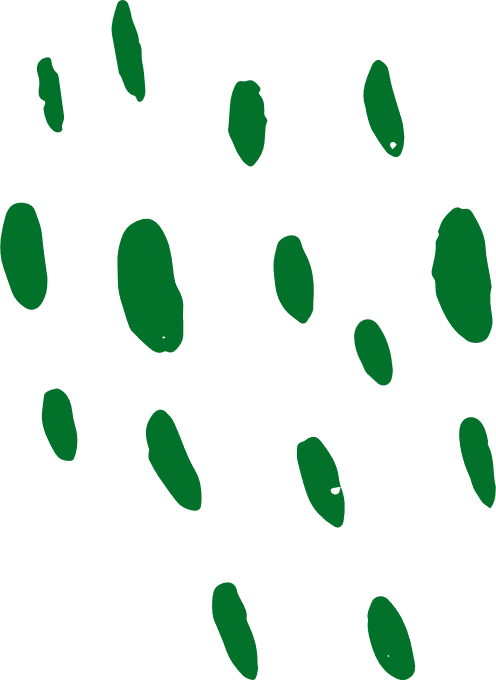 HƯỚNG DẪN VỀ NHÀ
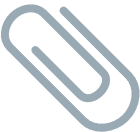 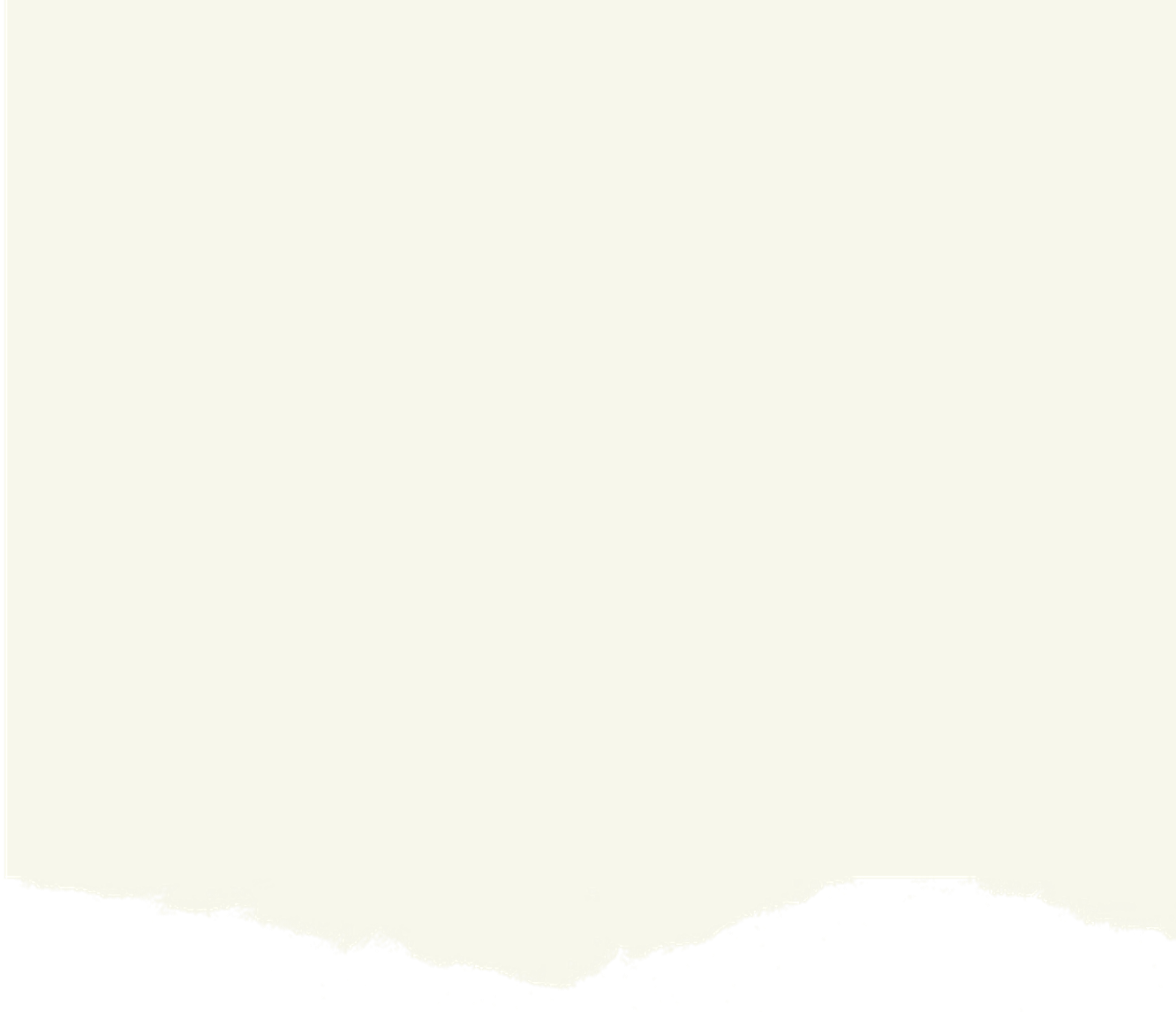 Ôn tập lại các kiến thức đã học
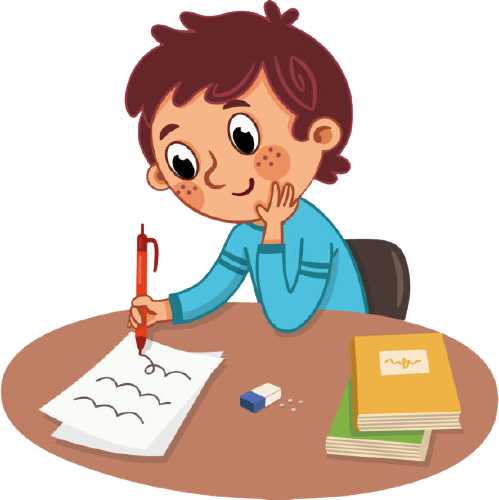 Soạn bài: Xem người ta kìa
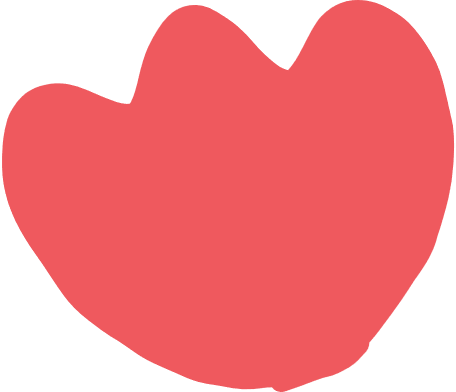 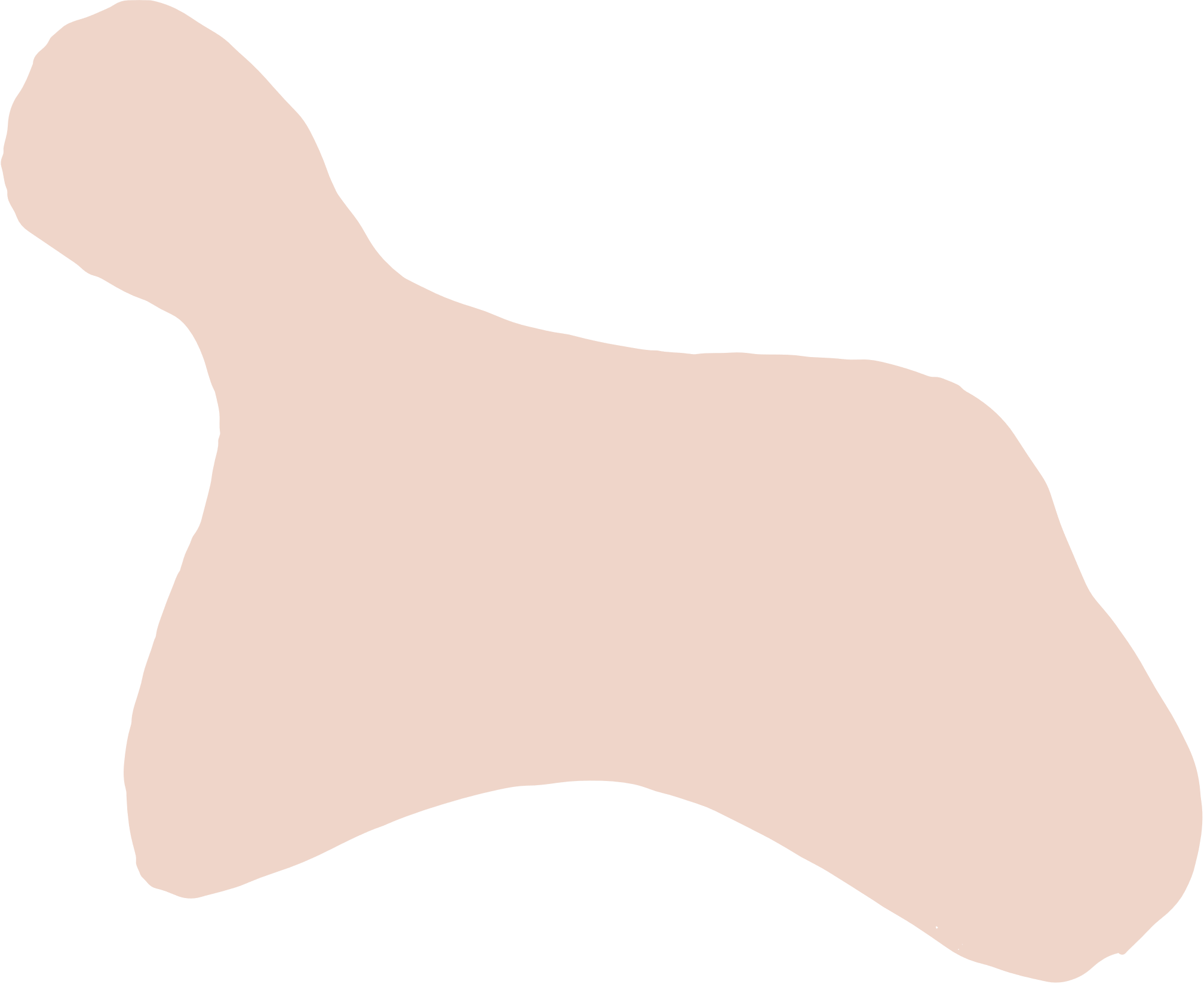 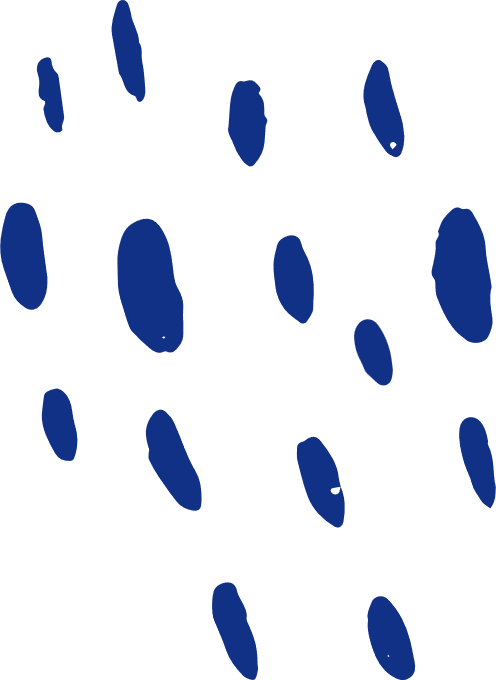 CẢM ƠN CÁC EM ĐÃ LẮNG NGHE BÀI GIẢNG
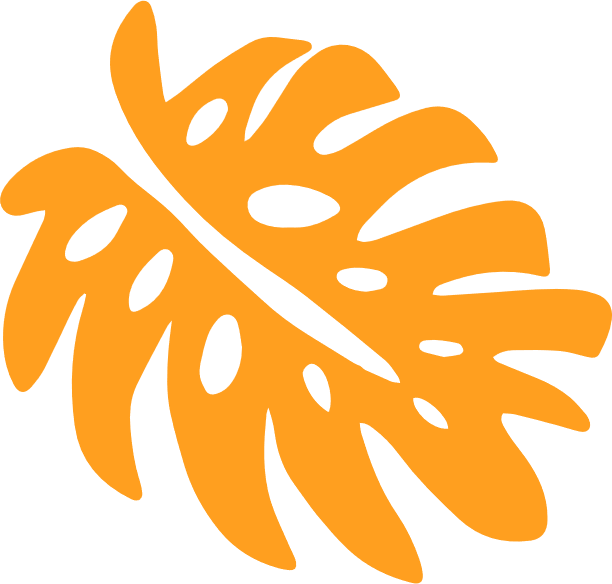 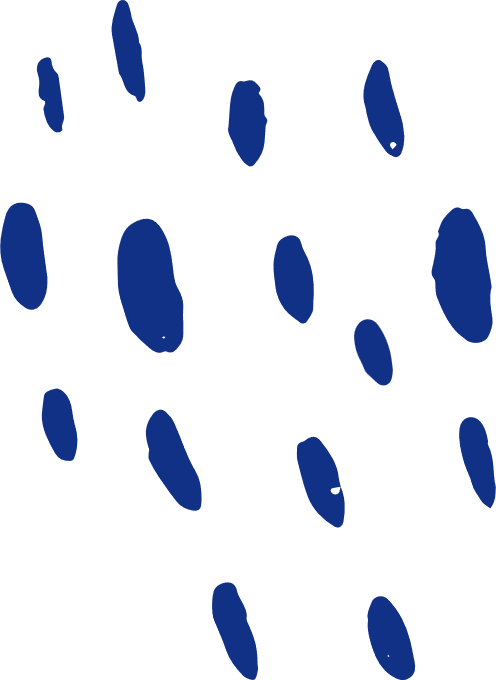